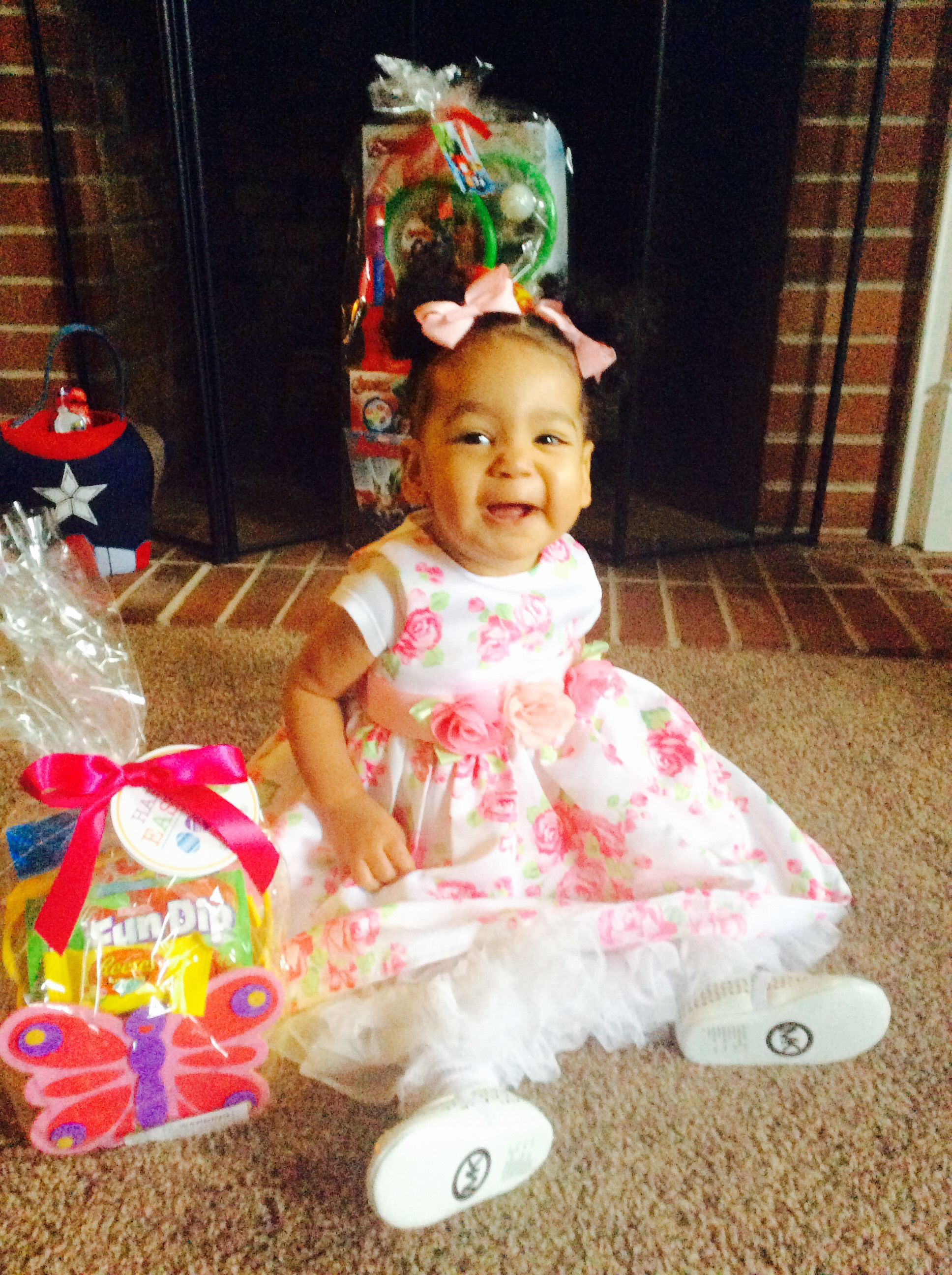 What about spiritual growth?
How much have you grown in your…
Service?

Behavior?
Knowledge?

Faith?

Worship?
God wants Christians to Grow!
How do you do it?

You must desire to grow.
so that you will walk in a manner worthy of the Lord, to please Him in all respects, bearing fruit in every good work and increasing in the knowledge of God;

	                          - Colossians 1:10
God wants Christians to Grow!
How do you do it?

You must desire to grow. 

You have to be committed to growth.
Now for this very reason also, applying all diligence, in your faith supply moral excellence, and in your moral excellence, knowledge,

	                          - 2 Peter 1:5
God wants Christians to Grow!
How do you do it?

You must desire to grow. 

You have to be committed to growth. 

You have to constantly consume God’s word.

You must discipline yourselves to “walk” in Christ.

You must develop a “never give up” mentality.
God wants Christians to Grow!
The blessings of growth:

You will bear fruit!

You will make it very difficult for the devil to snatch you away from God!

You will shine your lights in the brightest possible way!

You will please God in every aspect of your lives!